Perkins 101:   For improved understanding and local implementation of Perkins V
April 2022
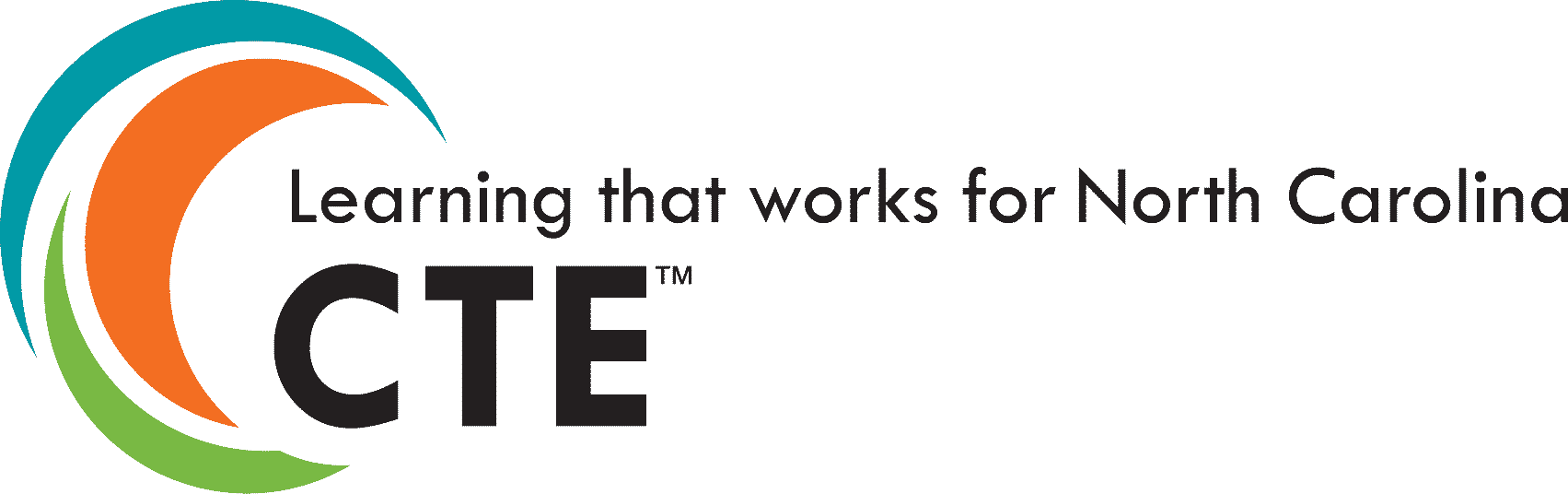 [Speaker Notes: Perkins 101
October 2021]
What is Perkins?
It’s a federal program meant to improve and enhance CTE curriculum programs.
The Perkins Act was originally authorized in 1984; the most recent authorization is Perkins V in 2018
Postsecondary funding allocations are based on CTE participants receiving Pell grants or recognized by BIA
Perkins is federal money – The state and local grantees must follow Perkins V grant guidelines and EDGAR
Mission
Actively engage employers in the development and implementation of CTE programs of study that lead to employment
Enhance CTE Programs of Study (POS) 
Strengthen faculty technical skills 
Support Special Populations enrolled in CTE programs
Align with NC Community College System Strategic Plan
[Speaker Notes: Our mission deals with enhancing leveling the field and engaging the employers
Curriculum Standards are the framework for the POS 
Our authority comes from the legislative act of 2006 
fine-tuned for North Carolina in our state plan]
Carl Dewey Perkins
Representative from Kentucky
1949-1984
Legacy of support to education and the underprivileged 
Perkins Student Loan Program
Carl D. Perkins Vocational Education Program
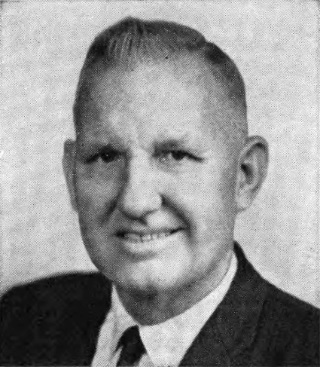 Evolution of Perkins Program
1905: Advocates for "practical education" argue for broader public school curriculum that prepares graduates for jobs
1917: Smith-Hughes Vocational Education Act  ($1.7M)
1936: George-Deen Act increased funding ($14.5M)
1968: Replacement legislation introduced by Rep. Perkins ($365M)
1984: Perkins I - vocational education improvement, special populations
Evolution of Perkins Program
1990: Perkins II - integration of vocational and academic education  
1998: Perkins III - technology and workforce preparation  
2006: Perkins IV - career and technical education with increased academic preparation; preparation for high-wage, high-skill occupations for tomorrow’s workforce through programs of study
2018: Perkins V – Driven by the Comprehensive Local Needs Assessment (CLNA) with closer alignment to Workforce Innovation Opportunity Act (WIOA) emphasis on high skill, high wage and high demand occupations in the local labor market.
Perkins Emphasis
1964 - State Planning – Set up Vocational Education 
1968 - Include Special Populations in Vocational Education 
1984 - Equal Access to CTE - Affirmative Action
1990 - High School and Community College - Tech Prep
1998 - Programs of Study - Intense work
2006 - Rigorous Programs of Study, High-Skill Training
2019 - Work-Based Learning, Employability Skills, CLNA
[Speaker Notes: Summary]
Perkins V Themes
Determine & address program gaps & needs with stakeholders 
Incorporate work-based learning 
Support special populations enrolled in CTE Programs of Study
Become an active part of the greater workforce system
Promote technical certificates, diplomas and degrees
Listen to and engage employers in teaching, learning, and training
Recruit, Retain, and Support CTE Faculty
Purpose of Perkins V
Develop more fully the academic knowledge and technical and employability skills of secondary education students and postsecondary education students who elect to enroll in CTE curriculum programs and programs of study
[Speaker Notes: The Strengthening Career and Technical Education for the 21st Century Act reauthorized and updated the Carl D. Perkins Career and Technical Education Act of 2006 to become the current Carl D. Perkins Career and Technical Education Act of 2006 as amended by the Strengthening Career and Technical Education for the 21st Century Act (Perkins V)


This updated act stresses:
-  Academic, Technical, and Employability Skills 
- Funding Secondary and Postsecondary CTE 
- Focusing on  Students who elect to enroll in CTE Programs of Study]
Perkins V:  Secondary-Postsecondary Partnership
Prepare students for work through education and training
Middle School
High School
Postsecondary
Grades 5,6,7,8
Grades 9,10,11,12
Grades 13,14 & Beyond
Postsecondary Concentrator 
Hone Skills - Credentials
Informed
Begin Concentration
[Speaker Notes: Graphic from middle school to College 

WBL Foundation in Engaging Employers and Companies in the classroom and beyond. 

Career Fairs, Tours, Mentors, Day in Industry 

Co –p, Internships, 

WBL 120,   even Apprenticeship.]
WIOA Collaboration
State CTE Plan
Partner in CLNA 
Local College CTE Plan
WIOA infrastructure funding
How is Perkins written into WIOA?
Oversight and Authority
Federal
U.S. Department of Education
Office of Career Technical and Adult Education (OCTAE)
Perkins V
EDGAR
State
Eligible Agency (NCDPI & NCCCS)
Sole state agency responsible for administering program
State Plan/Annual Improvement Plan
State statutes and regulations
Local
Eligible Recipients (college)
CLNA, Application, Plan
State and/or institutional policies
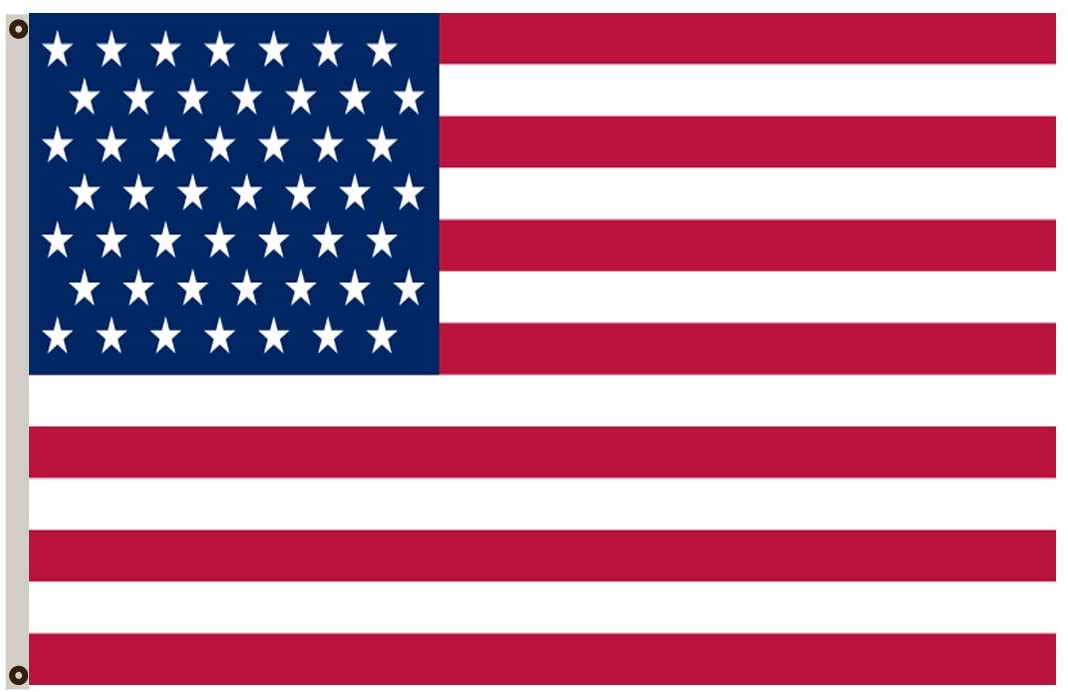 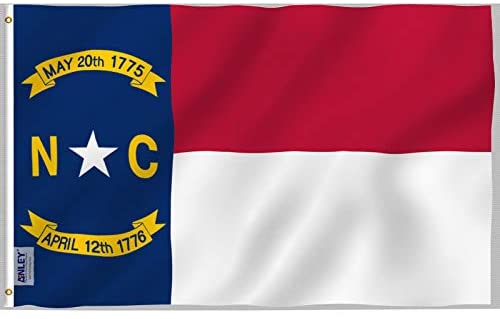 NC CTE Plan of Work
Spelled out in Carl D. Perkins Career and Technical Education Act 

Outlined in the North Carolina 2020-23 Four-Year CTE State Plan

Reflected in each community college's CTE plan
[Speaker Notes: Our mission deals with enhancing leveling the field and engaging the employers
Our authority comes from the legislative act of 2006 
fine-tuned for North Carolina in our state plan]
State Plan 2020-2023
States Vision for Education and Workforce Development 
Inform and Collaborate with Workforce Partners 

How NC implements CTE Programs 
How NC will promote continuous improvement 
Expand CTE for Special Populations 
Support the Inclusion of  Employability Skills 
Make information on CTE programs of study available
[Speaker Notes: Our mission deals with enhancing leveling the field and engaging the employers
Our authority comes from the legislative act of 2006 
fine-tuned for North Carolina in our state plan]
State Plan 2020-2023 (page 2)
Facilitate secondary postsecondary collaboration 
Align pathways to State Regional or Local Labor Market 
Ensure Equal Access for Special Populations 
Coordinate, Articulate and Support Programs of study 
Promote Continuous Improvement 
Opportunity for Secondary student to earn postsecondary credit
Involve stakeholders in planning 

Conduct Comprehensive Local Needs Assessment
[Speaker Notes: Our mission deals with enhancing leveling the field and engaging the employers
Our authority comes from the legislative act of 2006 
fine-tuned for North Carolina in our state plan]
State Plan 2020-2023 (page 3)
Meeting the needs of Special Populations
Preparing Teachers and Faculty 
Accept Funds
Agree with Assurances
[Speaker Notes: Our mission deals with enhancing leveling the field and engaging the employers
Our authority comes from the legislative act of 2006 
fine-tuned for North Carolina in our state plan]
State Plan 2020-2023 (page 4)
Accountability Process 
Definitions of Participants and Concentrators 
Performance indicators
1P1: Postsecondary retention and placement 
2P1: Earning a postsecondary credential (certificate, diploma, or degree)
3P1: Participate in a non-traditional field for their gender
[Speaker Notes: Our mission deals with enhancing leveling the field and engaging the employers
Our authority comes from the legislative act of 2006 
fine-tuned for North Carolina in our state plan]
CTE Definitions
Postsecondary Funded Participant is individual who attempts at least one CTE course in a CTE program or program of study. – Used to allocate Perkins funds to colleges.

Postsecondary CTE Participant is an individual who completes not less than one credit-level course in a CTE program or program of study. This is reevaluated each semester. 

Postsecondary CTE Concentrator is an enrolled student who has earned at least 12 CTE credits within a CTE program or program of study.
[Speaker Notes: https://www.ncperkins.org/data/definitions.php]
Perkins Allocations
Allocation to 50 states and territories is based on census data
NC Secondary (2/3 of state CTE funds)
70% based on school-aged kids 5-17 census count at or below poverty guidelines
30% total district census data(Section 131 (a)(b))
NC Postsecondary (1/3 of state CTE funds)
College’s (or consortium’s) percent of CTE students who receive Pell or BIA funds.  (Section 132(a)(2))
State Leadership $
Perkins Flow of Funding
High Schools
$$
Basic Grant to Colleges $$
State Leadership $
High Schools
$$
North Carolina
OVAE

OCTAE
Community Colleges
$
$
Split of local funds between secondary and postsecondary determined by State Eligible Agency and described in NC State Perkins Plan.

2/3 funds - Secondary
1/3 funds - Postsecondary
[Speaker Notes: Some say follow all of the money but this is a quick breakdown on how the federal government through the office of adult vocational education pass the Perkins act money to the state department of public instruction through the community colleges to our local community colleges]
Distribution of Funds
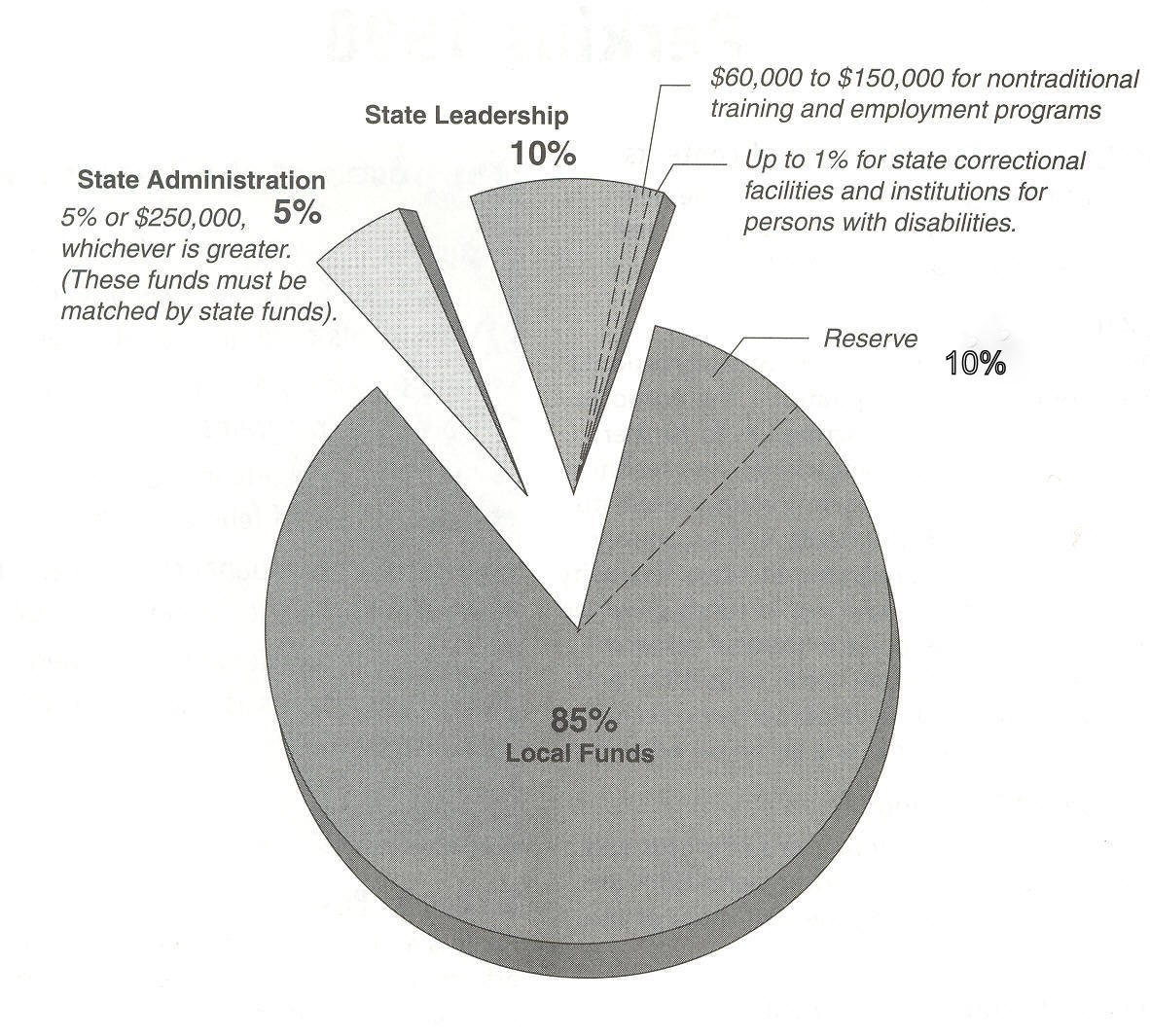 15%
Optional additional funds
Reserve
 Carry-forward
College Use of Perkins Funds (85%)
Program
Must meet needs/gaps identified by the Comprehensive Local Needs Assessment (CLNA)
Required and optional uses are outlined in Section 135 

Administrative
May use up to 5 percent for administration  
Use of administrative funds
Limited to activities related to administering the grant
Coordinator who is paid through a Perkins activity
Portion for administering the grant must come from admin 5 percent or from institution
Redistribution of Unspent Funds - Section 133
When a college does not expend all of its allocated amount, those funds are returned to the state

The state retains such amounts for distribution as carry over funds to all colleges in the following academic year. This is distributed using the same method as the basic grant.
Consortium Distribution of Funds
Funding formula must result in a minimum of $50,000 in order for college to be awarded funds. If not, they must form a consortium.
Funds may not be distributed to individual colleges based upon amounts determined by the funding formula 
Consortium funds are to be used for purposes and programs that are mutually beneficial to all members of the consortium
The consortium advisory team conducts the comprehensive needs assessment for the region and determines how funds are spent.
 One college is the fiscal agent responsible for grant management and compliance.
[Speaker Notes: Consortium members include college and regional stakeholders.]
Colleges Before Consortium
College A
College B
Independent, individual, defined, isolated programs and services, 
teaching, supporting, and serving a defined service area
Synergy to Strengthen CTE Programs and Services
College A
College B
Consortium Service Area
College A and College B Consortium
Combine resources such as faculty, staff, programs, and services to improve career and technical education in the region. 
Each college brings unique programs and services to the consortium.
Colleges look at ways to share and better serve the region. 
Rural colleges and economically depressed regions benefit as a consortium member.
The synergy of the consortium is mutually beneficial to the career and technical education program in the entire region.
College Guiding Documents
Comprehensive Local Needs Assessment (every 2 years)

Application (every 4 years)

Annual Local Plan and Budget (each year)
Perkins CLNA  Process
Fall/Winter
Winter/Spring
Following Fall
Conduct Local Needs Assessment
Complete the Application / Plan and Budget
Use Perkins Funds to Enhance College CTE Programs
with area stakeholders
Preparing students for jobs that are in-demand or pay high wages with skills they have developed through the education system and in collaboration with all workforce stakeholders and their resources.
[Speaker Notes: Here is a time line, with blocks of tasks to complete under Perkins V for 2020-21.  

Perkins V ask local sub recipients to determine the need, develop a plan,  and incorporate Perkins funds with the greater college mission to enhance our CTE programs
WE APPRECIATE YOUR PARTICIPATION IN THIS PROCESS

Lets take a closer look at CLNA]
Summary of the Comprehensive Local Needs Assessment - parts A & B
Student Performance
Size, Scope, Quality
Aligned to 
State, Region, Local
Needs
Check
Engage
Review
Programs in Curriculum Library    
Programs of Study 
Curriculum Standards

Does college teach enough classes?
Are college's 9-14 programs adequately aligned?
Are students learning? 
Graduates meet employer needs?
On-Line Data by Program of Study 
Employment 
Students Earning Certificate, Diploma, Degree 
Special Pops Performance
Technical Skills Attainment

What other data sources are available at the college level?
Documents to Consider 
Learning Outcomes
Curriculum Standards Catalogue  
Learning outcomes from faculty syllabus 

Programs of study meet local labor market needs?
[Speaker Notes: Evaluation uses local and state data including the dashboards. 
Program Reviews enrollment, outcomes, grade distribution, faculty certifications, course work on line and seated,]
Summary of the Comprehensive Local Needs Assessment - parts C, D, & E
Implementation of Programs of Study
Faculty & Staff
Access and Equity
Check
Engage
Review
Documents to Consider 
Equal access for all students. 
Success of Special Populations

How do we identify Special Population students?
How do we recruit and assist those interested in enrolling? 
How do we support those enrolled in CTE?
Recruitment, Retention, Training 
Local college recruitment, retention, and professional development plans 

Review College SACS plan for Faculty Professional Development
Secondary - Postsecondary 
Evaluation of Implementation 
IE Program Review 

What are other data sources available at the college level?
CLNA– Collaborate with Stakeholders to Strengthen the Workforce
Continuing Education
High Schools
Employers
CONSIDER
Are we meeting workforce needs? 
How are we collaborating with partners? 
How can we help all populations who have elected to enroll in our CTE Programs of Study?
How are individuals referred to us for further Education and Training?
WIOA Title II
Chamber of Commerce
Workforce Board
Homeless Coalition
Vocational Rehabilitation
Local Agencies
[Speaker Notes: In the CLNA, the Perkins  Community Colleges  Reach out and asks their stakeholders, how are we doing, how can we collaborate, how can we help the individuals you serve, how might your refer some to us for further education and training -  to earn that postsecondary credential and help strengthen our workforce.]
Analysis of students progressing in CTE Programs / Pathways
Career Coaches
Faculty
Vocational Rehab
9-14 Programs of Study
Stakeholder Analysis   
Technical Attainment 
Completion 
Retention 
Non-Traditional Participation 
Employment
Employers
Parents/Students
WIOA
 Agencies
HS Teachers
Size, Scope, and Quality
Size, Scope, Quality
Career Coaches
Faculty
Are programs of study meeting employer demand?
Voc Rehab
9-14 Programs of Study / Curriculum Standards
Stakeholder Analysis 

Capacity of College 
Learning Objectives 
Employment of Graduates  
Work-based Learning informing Instruction
Employers
Coaches
Synergy
Energy
Results
WIOA Agencies
HS Teachers
Align to State, Regional, and Local Labor Market Needs
Career Coaches
Faculty
Voc Rehab
How is the career cluster aligned to Labor Market Needs?
9-14 Programs of Study
Stakeholder Analysis State /Local Need for Program
Engaged Employers 
Skilled for the Workforce
Employers
Parents /Students
Synergy
Energy
Results
Workforce Boards
HS Teachers
Recruitment, Retention, and Development of Faculty and Staff
Career Coaches
Faculty
Voc Rehab
Stakeholder Analysis
1. Improving Instruction through use of new technology 
2. Enhancing Teaching: HS students enrolled in identified CCP - CTE courses; College Graduates, Older workers and dislocated workers 
3. Improving course design learning new teaching strategies to improve student learning outcomes
How are faculty teaching in identified programs of study supported?
CTE faculty, specialized instructional support personnel, paraprofessionals, and career guidance and academic counselors
Employers
Parents /Students
Synergy
Energy
Results
WIOA Agencies
HS Teachers
Special Populations
Career Coaches
How do we identify Special Populations or what is our plan to identify these students?
In Planning, how did we reach out to support agencies serving these individuals and recruit them for our  CTE Programs of Study?
How will we network with the support agencies to provide support and  services for individuals enrolled in CTE Program of Study?
Single Parents
English Learners
Out of Work Individuals
Individuals with Disabilities 
Economically Disadvantaged 
 Preparing for Non-Traditional Careers    
 Children of Active Duty Military Parents   
Children in Foster Care
Homeless
Racial and Ethnic Groups
Recruit, Identify & Support

Nine Perkins and 1 additional ESEA Identified Special Populations who elect to enroll in CTE
Voc Rehab
Employers
Parents /Students
Workforce Boards
HS Teachers
Synergy
Energy
Results
Agencies
Share findings by each of the Special Populations as defined by Perkins V and ESEA
Work-Based Learning
Work-Based Learning means sustained interactions with industry or community professionals in real workplace settings, to the extent practicable, or simulated environments at an educational institution that foster in-depth first-hand engagement with tasks required in a given career field, that are aligned to curriculum and instruction.
[Speaker Notes: Apprenticeship and Pre-Apprenticeship  - WEB courses 
 
Registered Program – Apprenticeship is Growing -  Employees needed skill sets and now working 
 
We hear - Apprenticeship CONTINUES TODAY– Companies are registering 
 
Growth – Reaching other employers  
High School Students, Community Colleges, University 
Expanding other occupations UNC Hospital – 
 
GREAT progress]
17-3022 Civil Engineering TechnicianProgram of Study
[Speaker Notes: This is a CTE Program of Study, which is part of a career pathway.
This program of study is specifically designed for the coursework necessary to be ready to be employed as a Civil Engineering Technician.

The Civil Engineering Technology (A40140) Associate Degree is offered at 9 of our NC community college.

The first four lines in this table show the high school part of this program.
The blue courses are the ones everyone has to take to graduate from high school.
The orange and yellow courses are the high school elective courses.
The green courses in the first four row are also elective courses, but I show them in green because this high school student could take college courses that award both college and high school credit.

The last three rows in green are the five semesters that is the norm for this particular Associates degree.]
9-14 Program of Study
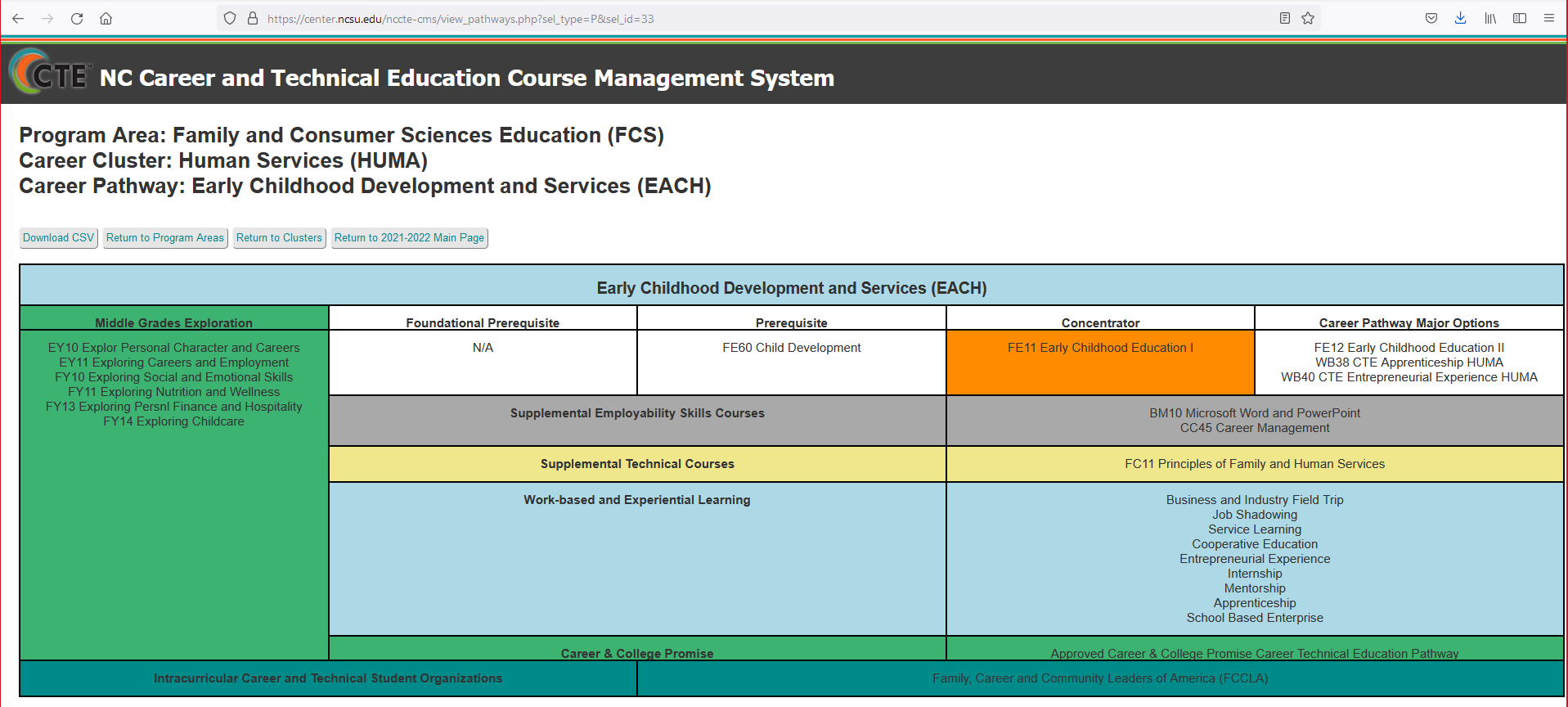 Associate Degree in Early Childhood Education A55220
[Speaker Notes: This is a CTE Program of Study, which is part of a career pathway.
This program of study is specifically designed for the coursework necessary to be ready to be employed as a Civil Engineering Technician.

The Civil Engineering Technology (A40140) Associate Degree is offered at 9 of our NC community college.

The first four lines in this table show the high school part of this program.
The blue courses are the ones everyone has to take to graduate from high school.
The orange and yellow courses are the high school elective courses.
The green courses in the first four row are also elective courses, but I show them in green because this high school student could take college courses that award both college and high school credit.

The last three rows in green are the five semesters that is the norm for this particular Associates degree.]
CLNA Summary Sheet Template
Briefly explain Gaps in each part of the CLNA as applicable to this program area.  

These Gaps will directly link to activities funded on the activities/budget form.
[Speaker Notes: While the typical need assessment is pages in length, Staff has simplified your summary sheet to high the highlights for our review and inclusion in the application. 

Ask to see your college CLNA, see how WBL is incorporated into the plan, 
Hiring staff, Released Time, Project based]
Summary Form
College: 
Date Submitted: 
Program Area: 
Which Program Titles within this Program Area will be funded with Perkins during 2020-21? List the program code of the highest credential offered (C, D or A). Also, indicate if In-Demand (ID), High Skill (HS) or High Wage (HW). For example, A35230 ID-HS-HW for an AAS in Electric Line Construction Technology.
Team/Stakeholders involved - must include required participants, see Perkins §134(d)
Summary Form Continued
6. Briefly explain gaps in each part of the CLNA as applicable to this program area. These gaps will directly 
link to activities funded on the activities/budget form.
The Application
The application addresses key parts of the comprehensive local needs assessment and asks the following questions: 
What CTE programs will the college fund?  
How will the college collaborate with WIOA?
How will academic and technical skills of CTE students be improved? 
How will work-based learning be offered and encouraged?
How will high school students gain postsecondary credit and credentials? 
How will the college gain, maintain, and retain CTE faculty? 
How does the college serve the nine Perkins Special Populations and additional ESEA subgoups?
[Speaker Notes: Here is a good overview the application 
Fund 
Collaborate WIOA
Improving Skills 
Serving Special Pops 

What CTE program areas will the college fund with Perkins funds?  
How will the college collaborate with their workforce stakeholders and partners?  (including WIOA)
How will the college improve the academic and technical skills of CTE students? 
What are strategies the college will implement to serve Special Populations enrolled in CTE programs of study?]
Special Populations – Perkins V, Section 3(48)
Individuals with disabilities;
Individuals from economically disadvantaged families, including low-income youth and adults;
Individuals preparing for non-traditional fields; 
Single-parents, including single pregnant women;
Out-of-workforce individuals; 
English learners;
Homeless individuals described in section 725 of the McKinney-Vento Homeless Assistance Act (42 U.S.C. 11434a);
Youth who are in, or have aged out of, the foster care system; and
Youth with a parent who – 
Is a member of the armed forces (as such term is defined in section 101(a)(4) of title 10, U.S.C.); and
Is on active duty (as such term is defined in section 101(d)(10 of such title).
ESEA Subgroups
(A)	Economically disadvantaged students;  
(B)	Students from major racial and ethnic groups;  
(C)	Children with disabilities; and  
(D)	English language learners.
Additional category
Elementary & Secondary Education Act of 1965, § 1111(c)(2)(B) Referenced in Perkins Section 114(e)(8)(B)(i)
Perkins Local Plan
Local Plan is the plan of activities that the college intends to meet the requirements of Section 135(b) and North Carolina’s Local Plan Requirements.
Process & Preparation
Conduct CLNA and submit summary(s)
Review needs and gaps identified 
Determine activities to address need/gaps
Complete Local Plan and Budget Template of activities 
Use of Funds
Administration
CTE Program Improvement/Enhancement 
Accountability
Performance Indicators
Improvement Plan if below 90 percent of target
[Speaker Notes: We have discussed the Required and Permissive Activities -]
Local Plan Preparation
Refer to the gaps/needs identified in the CLNA to come up with activities to address these for each required activity
Include input from CAO, CTE Deans, Faculty and stakeholders (WIOA, student services, business & industry) in this process
Does the activity address a Perkins core indicator that needs improvement?
How will the activities improve the outcomes for students identified as special populations? 
What activities will change student outcomes?
What activities will change teaching/classroom outcomes?
How can you meaningfully evaluate/measure the use of the funds for an activity?
NC Local Plan Excel Template
NC Local Plan Template layout
The college must address all Perkins required uses of funds with either Perkins or non‐Perkins dollars. 

Each required use has been designated a section in the plan defined by a Voc Code 11-16. 

The plan must have at least one activity identified for each of the required activities, even if Perkins funding is not used.
[Speaker Notes: 10. Administration 
11. Career Exploration 
12. Professional Development 
13. Skill Attainment 
14. Academic Integration 
15. Student Achievement 
16. Program Evaluation 
17. Equipment 
18. Wages 
19. CTSO’s]
NC Local Plan – Entering Activities
Each activity line on the template has columns for:
Identify which Program area’s CLNA the gap/need can be found. 
Identify which special population this activity may address
Briefly describe the activity
Indicate what core indicator is addressed
Designate the source of funds
Identify salary or equipment 
For Mid-Year and End-Of-Year updates only
Indicate the status of the activity 
Provide short narrative explaining status
Local Plan and Budget – Approval Before Obligation
Local Plan and Budget - General Guidance in April 
Due in June
Local Plan and Budget must be approved before spending begins
Cannot reimburse retroactively
Word to the Wise:  Follow it or amend it
Local Plan Considerations
Is it allowable?  
Is it necessary and reasonable? 
Is it allocable?  
Does is supplement and not supplant? 
Is it consistent with college policies?
Is it within GAAP (generally accepting accounting principles)?
Does it conform with your application?
Is it adequately documented?
Does it relate to a core indicator?
Is it defensible?
Common Local Plan Pitfalls
Activity description not aligned with a need/gap identified in your CLNA summary
Activity description not aligned with required activities or job descriptions
All pieces of the activity are not described
Too much/too little information
Justification for continued funding missing
Evaluation measures
Insufficiently focused use of funds
Adhere to what’s typically been done
[Speaker Notes: Activity description not aligned with budget entries and job descriptions – Counselors working with all students, no documentation 
All pieces of the activity not described – Positions and Duties not described 
Too much/too little information
Data to support funding; special populations -  % of Special Pops enrolled in CTE programs 
Justification for continued funding – Why keep staff working with the program year after year (Faculty 3 year Limit) 
Evaluation measures – Tie in with Institutional Effectiveness 
Insufficiently focused
Adhere to what’s typically been done]
Voc Code 10: Administration
Voc Code 10 is for the college to spend on grant administration. 
Perkins V allows up to 5 percent of the grant to be budgeted. 

However, the college’s 5 percent maximum administrative expenses is reduced by a contribution to WIOA infrastructure. Pay attention to the budget item to finalize the total amount that may be spent in administration.
Perkins Required Uses
Voc Code 11 – Organized and Systemic Career Exploration
Voc Code 12 – Professional Development
Voc Code 13 – Skill Attainment
Voc Code 14 – Academic Integration
Voc Code 15 – Increase Student Achievement
Voc Code 16 – Evaluation of CTE Programs
VOC 11: Career exploration and career development - Section 135 (b)(1)
Provide career exploration and career development activities through an organized, systematic framework designed to aid students before enrolling and while participating in a career and technical education program, in making informed plans and decisions about future education and career opportunities and programs of study.
VOC 11: Career exploration and career development
Funds may be used for activities that: focus on career exploration and awareness, provide labor market information, development of plans for graduation and career plans, guidance /career counselors that provide information on postsecondary education and career options, any other activity that advances knowledge of career opportunities and assists students in making informed decisions about future education and employment  goals, including nontraditional fields, provides students with a strong understanding of all aspects of industry.
VOC 12: Professional Development - Section 135(b)(2)
Provide professional development for teachers, faculty, school leaders, administrators, specialized instructional support personnel, career guidance and academic counselors, or paraprofessionals. 
Funds may be used for activities that: support training on the implementation of strategies to improve student achievement and close gaps in student participation and performance; that provide opportunities to advance knowledge, skills, and understanding in pedagogical practices; training on how to provide appropriate accommodations for individuals with disabilities, and English language learners; provide advanced education and training leading to further credentials for faculty and staff that improve teaching and learning, provide opportunities to advance knowledge, skills, and understanding of all aspects of an industry.
VOC 13: Skill Attainment – Section 135(b)(3)
Provide within career and technical education the skills necessary to pursue careers in high‐skill, high‐wage, or in‐demand industry sectors or occupations. 

Funds may be used for work‐based learning opportunities; integration of employability skills; and other activities that increase student engagement and success including simulated work environments.
VOC 14: Academic Integration - Section 135(b)(4)
Support integration of academic skills into career and technical education programs and programs of study.  

Funds may be used for instructional technology equipment that expands the use of technology to enhance teaching such as distance learning. Funds may also be used to support tutors.
VOC 15:  Increase Student Achievement - Section 135(b)(5)
Plan and carry out elements that support the implementation of career and technical education programs and programs of study and that result in increasing student achievement of the local levels of performance established under section 113. 

Funds may be used for activities on: curriculum alignment; collaborative relationships; accelerated learning programs; activities that increase access; support for career and technical student organizations; support to reduce or eliminate out‐of‐pocket expenses for special populations participating in career and technical education; other activities to improve career and technical education programs.
VOC 16:  Evaluation of CTE Programs -Section 135(b)(6)
Develop and implement evaluations of the activities carried out with funds under this part, including evaluations necessary to complete the comprehensive local needs assessment.
Optional VOC 17: Equipment - Section135(b)(5)(D)
Appropriate equipment, technology and instructional materials (including support for library resources). 

Funds may be used for equipment that is aligned with business and industry needs, including machinery, testing equipment, tools, implements, hardware and software, and other new and emerging instructional materials.
Equipment continued
To allow for better monitoring of equipment purchases, the activity must be identified as one of the required activities in Voc Code 11-16. However, no money is allocated to that activity. 
Instead, this allocation must be listed in Voc Code 17 only. 
For the activity in Voc Code 17, please reference which activity in Voc Code 11-16 describes that activity.
Specific equipment should be listed on the Equipment Tab.
Optional VOC 18:  Wages - Section 135(b)(5)(G)
Salary for faculty, staff and other supportive personnel (not Administrative from Voc Code 10) 

Funds may be used for efforts to support salaries, recruit and retain career and technical education faculty, and staff, administrators, specialized instructional support personnel, career guidance and academic counselors and paraprofessionals. Indicate which VOC Code activities each position is responsible for in the description.
Employees
To allow for better monitoring of employees paid with Perkins funds, the activity must be identified as one of the required activities in Voc Code 11-16. However, no money is allocated to that activity. 
Instead, the funds should be listed in Voc Code 18 only.
For the activity in Voc Code 18, please reference which activity in Voc Code 11-16 describes that activity. 
Each employee must also be listed on the Salary Tab.
Extra Duty Pay
EDGAR §200.430(h)(2)

Salary basis. Charges for work performed on Federal awards by faculty members during the academic year are allowable at the IBS rate. Except as noted in paragraph (h)(1)(ii) of this section, in no event will charges to Federal awards, irrespective of the basis of computation, exceed the proportionate share of the IBS for that period. This principle applies to all members of faculty at an institution. IBS is defined as the annual compensation paid by an IHE for an individual's appointment, whether that individual's time is spent on research, instruction, administration, or other activities.
Optional VOC 19:  Career and Technical Student Organizations - Section 135(b)(5)(O)
Support career and technical student organizations. (It is recommended not more than 10 percent of allotment be used for this VOC Code). 
Funds may be used for student preparation for, and participation in technical skills competitions aligned with career and technical education or upgrade technical skills. Funds may be used to support individual members of special populations as defined by Perkins V section 3(48) in all aspects of participation in Career and Technical Student Organizations directly related student preparation for and participation in competitions. It is expected all other avenues of funding assistance will be exhausted before using Perkins funds for special populations assistance in CTSOs.
Career and Technical Student Organizations
To allow for better monitoring CTSO expenses paid with Perkins funds, the activity must be identified as one of the required activities in Voc Code 11-16. However, no money is allocated to that activity. 
Instead, the funds should be listed in Voc Code 19 only.
For the activity in Voc Code 19, please reference which activity in Voc Code 11-16 describes that activity. 
Note that Perkins may only pay for expenses for approved CTSOs listed on the next slide.
Approved CTSOs
Colleges may only use Perkins to fund activities in the following CTSOs. Only list activities associated with these in Voc Code 19.
DECA – for marketing students
Phi Beta Lambda – Future Business Leaders of America
HOSA – Future Health Professionals
National FFA – Agriculture students
SkillsUSA
(See the Perkins Handbook, pages 8-9, for more information)
CTSO Expenditures
Perkins Budget
The activities listed on the Excel template create the budget by Voc Code on the budget tab. 
Print and sign. Upload a scanned copy with the Local Plan to NCPerkins.org
The Plan and Budget will be reviewed by the college’s regional CTE Coordinator and NCCCS CTE Director.
Budget Form
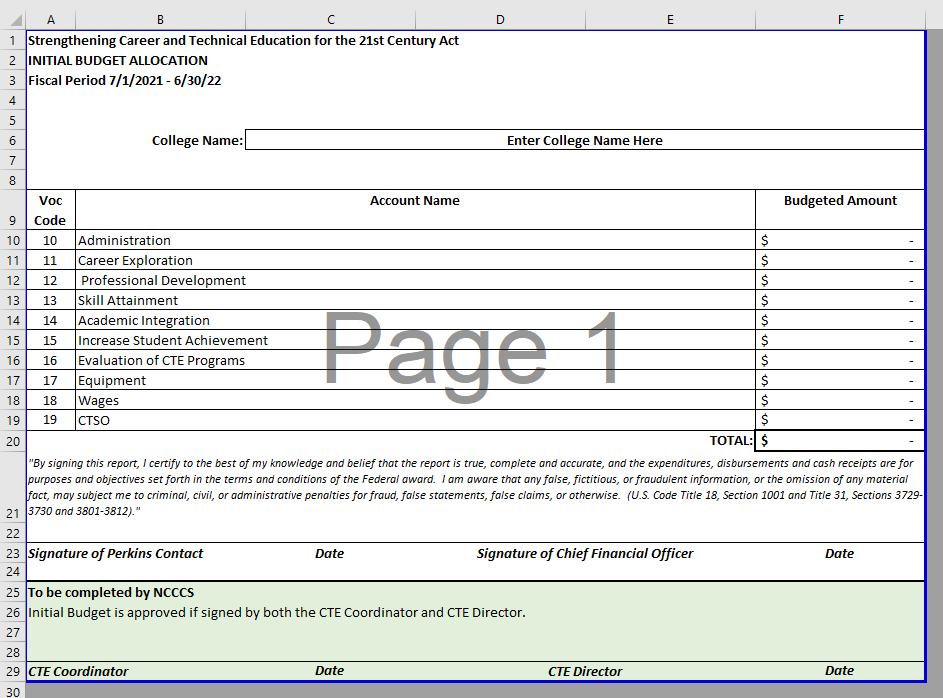 The budget (last tab of the local plan) is populated automatically from each voc code, including the college's name.

All you need to do is print it and get it signed. 

Submit at the same link as the plan.
Steps for Budget Modifications
Open Template and save using your college’s name and date
Enter College name 
For each Voc Code briefly describing modification (as needed)
Start with entering the most recent modification budget for each Voc Code even if it is not being modified this time (enter entire budget). 
Enter change requested. 
Note that the total for each column and the proposed budget column will be calculated for you.
Enter a justification for why the modification is needed. 
Sign and upload for approval
Budget Modification Form
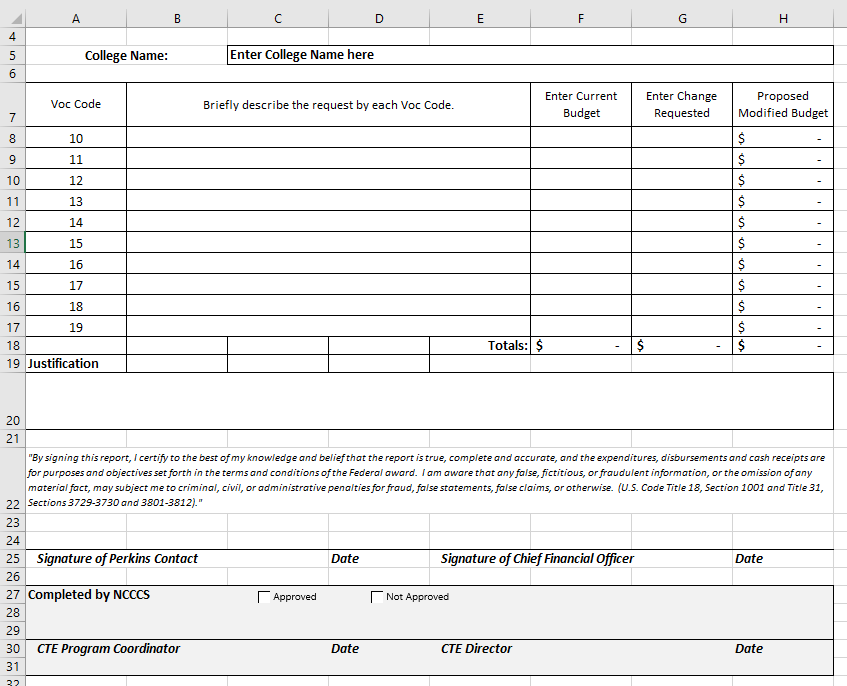 Modification – always start with the most recent approved budget
Modification 1
Modification 2
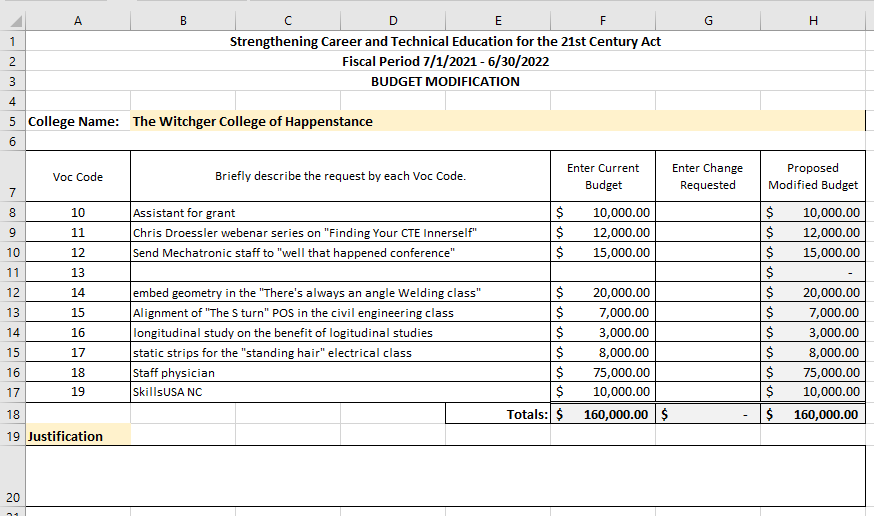 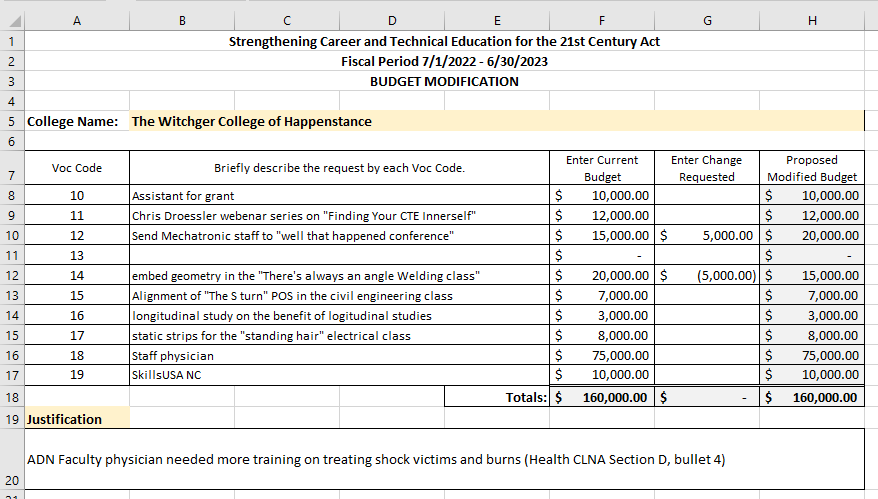 Modification 3
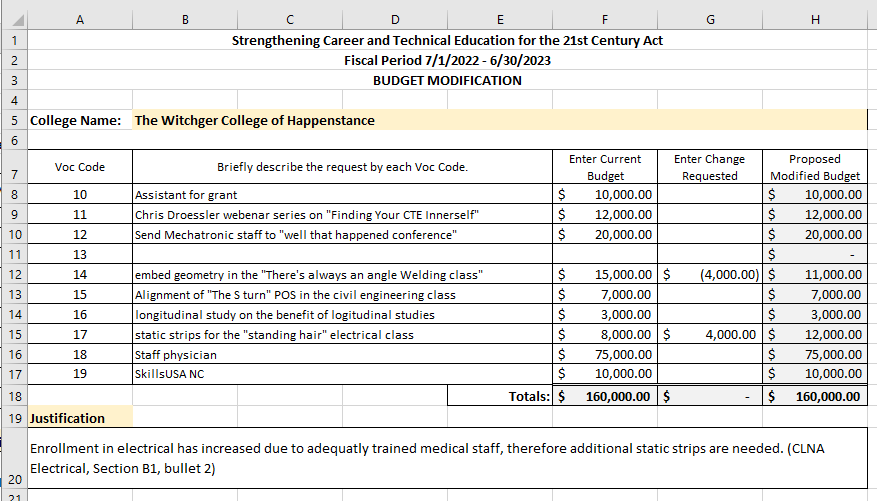 Add new activity and connect to CLNA – Change requested must total $0.00
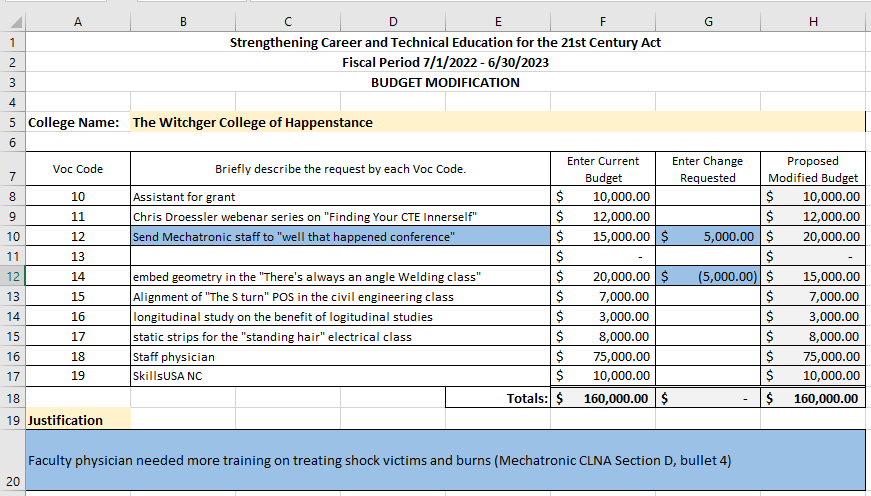 Adding Carry-forward
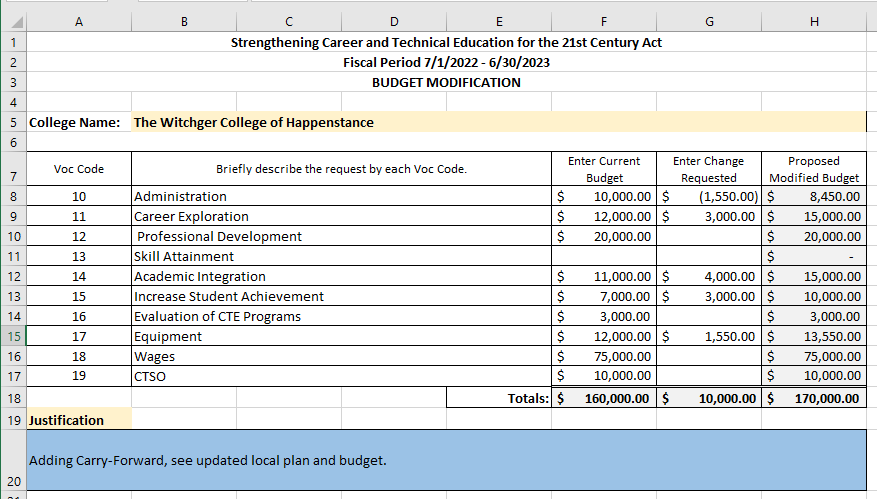 VOC 28:  Reserve Fund and other Special Funding
Funds may be allocated to this VOC Code based upon a formula established by the State CTE Director and approved by the NCCC State Board. 

This includes Reserve Funds and special projects, except for leadership projects.
Technical Assistance & Continuous Oversight
Budget Modifications
Update Local Plan
Confirm Local Plan Actions
Desk and Site Monitoring 
Preparation for End of Year Reports
Calendar Reminders
CTE Professional Development
Timeline: Monthly Perkins Updates 2022-23
Monthly Perkins Technical Assistance Webinars (required) are held the second Tuesday of each month from 9:00-10:00AM. To register go to NCPerkins.org/presentations scroll to the date to find each session.
Timeline: Program Year 2022-23Due June 3, 2022
Enter all 5 contacts into 2022-23 Perkins course
Submit Signed Allotment Options
Submit Signed Assurances 
Submit local plan and budget
Submit job descriptions for all Perkins funded positions
Timeline: Program Year 2022-23Due January 20, 2023
Submit Locally Articulated Course List
Submit 9-14 Pathways 
Submit PowerPoint with a Promising Practice and status update
Submit Mid-Year Local Plan Status Update
Submit December 31, 2022 XDBR
Submit Semi-Annual Time Certifications for July-December 2022
Timeline: Program Year 2022-23Due May 19 and June 7, 2023
May 19, 2023 
Submit negotiated Levels of Performance for 2023-24
Submit Year-End One Page Highlight Report
Submit Final Local Plan Status Update
Submit Promising Practice Video

July 7, 2023 
Submit Final June 30, 2023 XDBR
Submit Semi-Annual Time Certifications for January – June 2023
Accountability to Federal Government
Overview of Perkins V, Section 113
Section 113 details the Act’s accountability requirements and core indicators for performance (or goals) at the secondary and postsecondary levels for all CTE students.
The core indicators are the same for the state agency as for the local colleges, but separate performance levels are negotiated.
AccountabilitySection 113: Indicators of Performance
Secondary
Postsecondary
1S1: Four-Year Graduation Rate
2S1: Academic Proficiency in Reading Language Arts
2S2: Academic Proficiency in Mathematics
2S3: Academic Proficiency in Science
3S1: Post-Program Placement
4S1: Non-traditional Program Concentration
5S1: Program Quality – Attained Recognized Postsecondary Credential
5S4: Program Quality – Proof-of-learning
1P1: Postprogram Placement
2P1: Earned Recognized Postsecondary Credential
3P1: Nontraditional Program Concentration
[Speaker Notes: Perkins V, section 113.

NC State CTE Plan 2020-2023, page 71]
Accountability Measures
1P1: Postprogram Placement - percentage of CTE Concentrators who completed a CTE program of study during the previous reporting year, who remain enrolled in postsecondary education or are placed in employment during the subsequent fall semester. 
2P1: Earned Recognized Postsecondary Credential - The percentage of CTE Concentrators who receive a recognized postsecondary credential (Certificate, Diploma, and/or Associate Degree) during the reporting year. 
3P1: Nontraditional Program Concentration - Percentage of nontraditional CTE Concentrators in programs of study that are nontraditional for their gender.
[Speaker Notes: Clean up data – identify all CTE students  
Increase student advising for completion and placement  
Award students certificates when they are earned 
Set up retention task force 
Flag completers and monitor progress
Set up early alert system]
Accountability
Disaggregated performance data categories:
Gender 
Race and ethnicity
Economically disadvantaged students
Individuals with disability that substantially limits one or more major life activity
English language learners
Homeless students
Youth who are in, or have aged out of, the foster care system
Parent who is active, full-time member of the armed forces
Individuals preparing for non-traditional fields (occupation with less than 25% of one gender)
Single parents, including single pregnant women
Out-of-workforce individuals (unemployed, underemployed)
[Speaker Notes: Used in the CAR]
Federal Negotiated Levels
Each college sets a negotiated level or a goal for each of the performance indicators.
Negotiated level is higher than the previous year.
Institutional Effectiveness, Chief Academic Officer, and others should be involved in setting a negotiated level.
Additional State Performance Indicator – 4P1
4P1 Technical Skill Attainment

Working with RPM to create a new dashboard

Will require negotiated level starting 2023-24 (next spring)
Accountability – Improvement Plans
Section 123: Improvement Plans
If a state does not meet at least 90 percent of its agreed-upon state level of performance on a core indicator, it must prepare a Perkins Improvement Plan.
Similarly, if a local college does not meet at least 90 percent of its agreed-upon level of performance on a core indicator, it must prepare a Perkins Improvement Plan.
When a Perkins Improvement Plan is required, if any special population does not perform to at least 90 percent of the statewide/institutional rate, then you must perform a Gap Analysis to determine the barriers to success.
Use of Data
Remember, Perkins data are to be used for continual improvement.
Don’t just write a report / plan and leave it on the shelf.
You should always be working your plan to improve student outcomes.
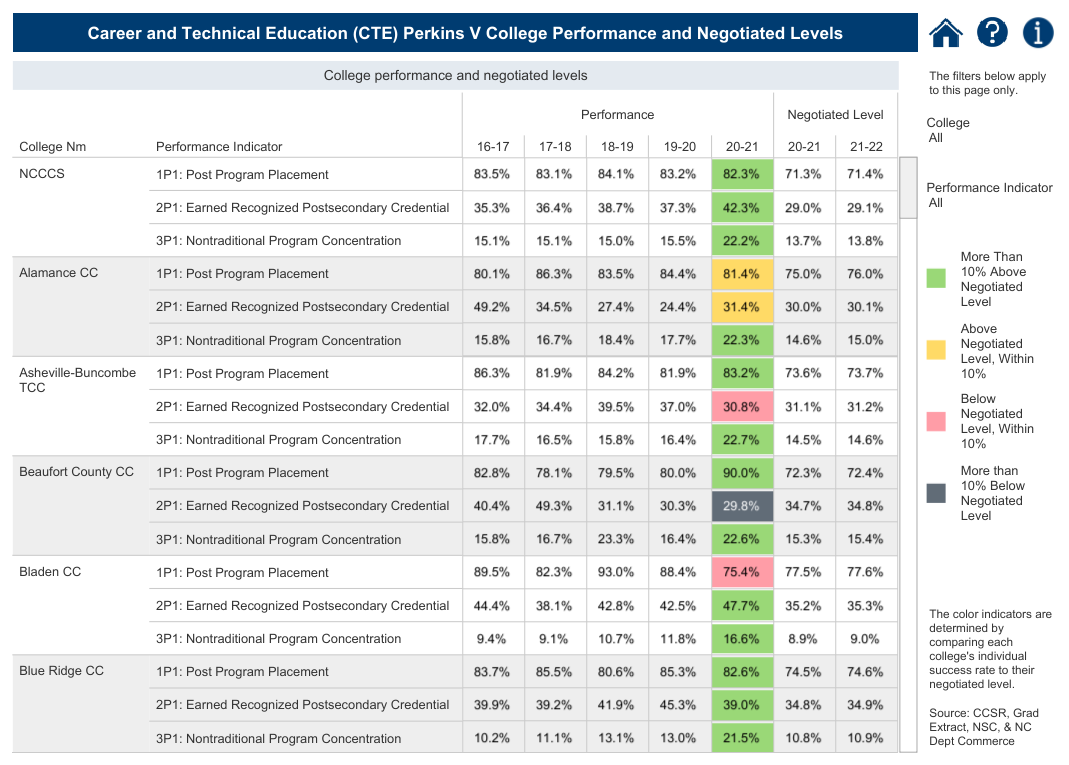 Dashboard
Dashboard
Accountability to Federal Government
What is the Consolidated Annual Report (CAR)?
The CAR is a data collection and reporting format that allows states to submit their required data to the Department of Education (DOE) and allows reports to be generated from that data source.
The CAR is made up of three parts:  
the narrative,                             
accountability data - enrollment & performance, and 
financial status reports.
Completed in December for the previous academic year.
On-Site Monitoring
Accountability
Program
Fiscal
Core indicators
Improvement plan
Data quality
Program of Study documentation
Special populations (ratio, served) 
Technical skills assessments
Annual Plan and associated documents
Selection process
Activity progress
Interviews
Professional development
Reimbursements to date
Remainder of year
Planned amendments
Personal Activity Reports
Inventory check
Random sample invoices
TECHNICAL ASSISTANCE OPPORTUNITY
On-Site Monitoring
Accountability
UPDATE CLNA Emphasis
Fiscal
Explain process and collaborative efforts with stakeholders
All activities must support at least one specific outcome measure
Ensure all activities and expenditures connect to the CLNA and plan
TECHNICAL ASSISTANCE OPPORTUNITY
Desk Monitoring
Employee
Equipment
We typically review:
 The college’s documentation for staff charged to Perkins. 
Concentration is on split time and effort positions
We will use the college XDBR and individual time and effort sheets supporting the split time spent on CTE activities.
Staff performing 100% CTE activities will submit a semi-annual attestation sheet.
We typically Review:
Colleges that spend a large percentage of budget on equipment.
On site when possible we look for the equipment in place, and if possible, in use. Also, the asset tag used to monitor the equipment. (If on site is not possible, pictures can substitute)
Equipment monitoring and disposition policy of the college
Role of the Local Perkins Contact
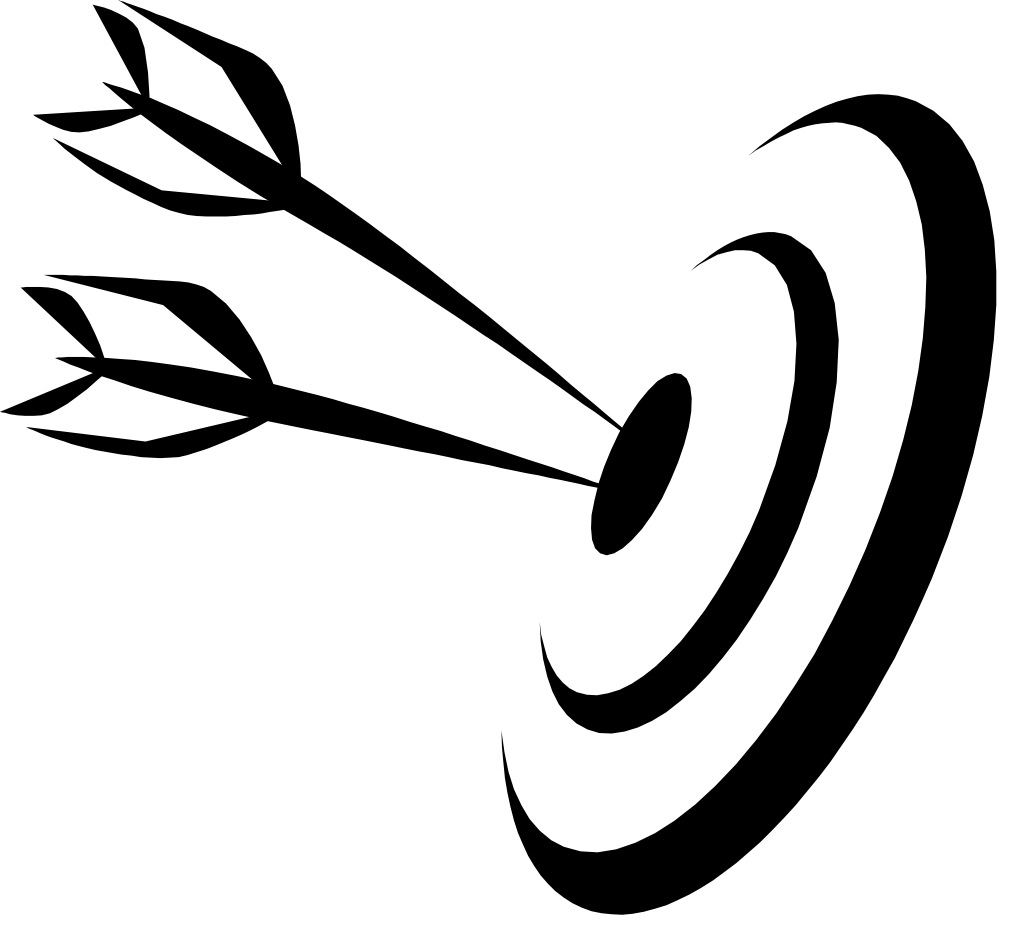 Local 
Community 
College
NC Perkins 
Community 
College  
System Office
Local Perkins Contact
Local College Perkins Contact responsibilities
Facilitates the implementation of the Perkins grant
Facilitates the Comprehensive Local Needs Assessment and facilitates participation of stakeholders 
Completes/modifies the application
Completes/modifies the local plan/budget
Ensures college is addressing all required activities and is meeting the intent and spirit of the law and proper use of Perkins funds 
Engages Faculty and CTE Deans in planning and implementing the local CTE plan
Keeps required paperwork updated and submitted on a timely basis and attend Perkins trainings and webinars.
Ensure proper use of Perkins funds allocated to college
Required Paperwork
Comprehensive Local Need Assessment 
Application
Contact Information
Allotment Acceptance
Assurances
Local Plan, Budget and Equipment List
Job Descriptions and Time Verification 
Programs of Study and Local Articulation Agreement (if applicable)
Mid-Year Review and End-of-Year Review
PerkinsHelpful Resources
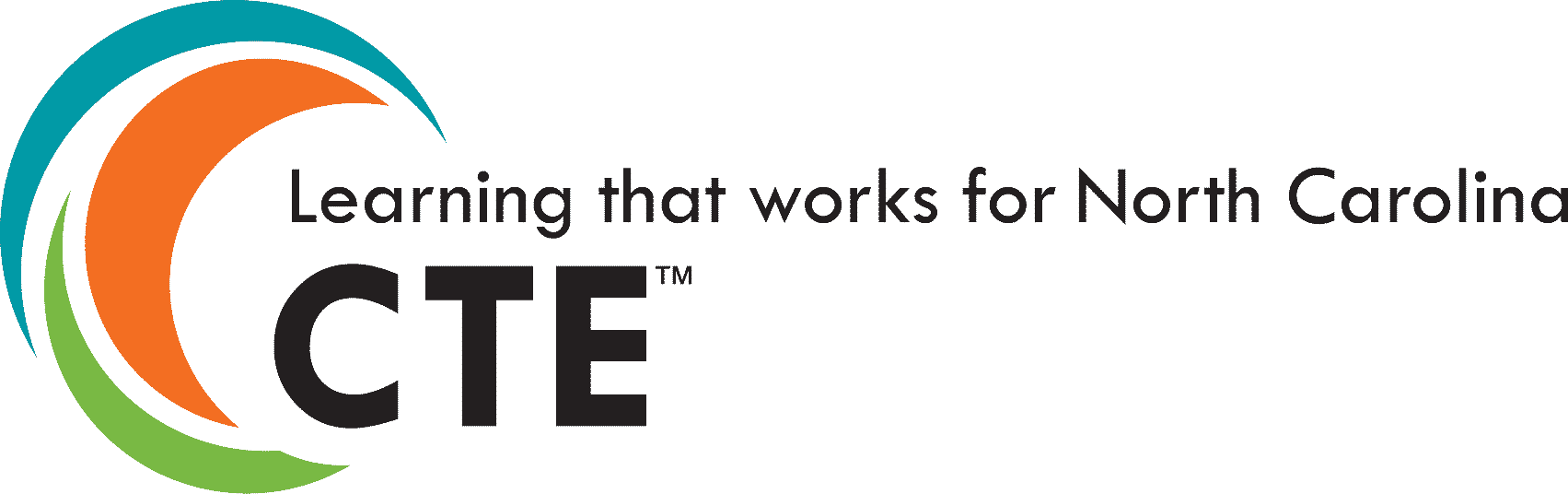 www.NCperkins.org  website
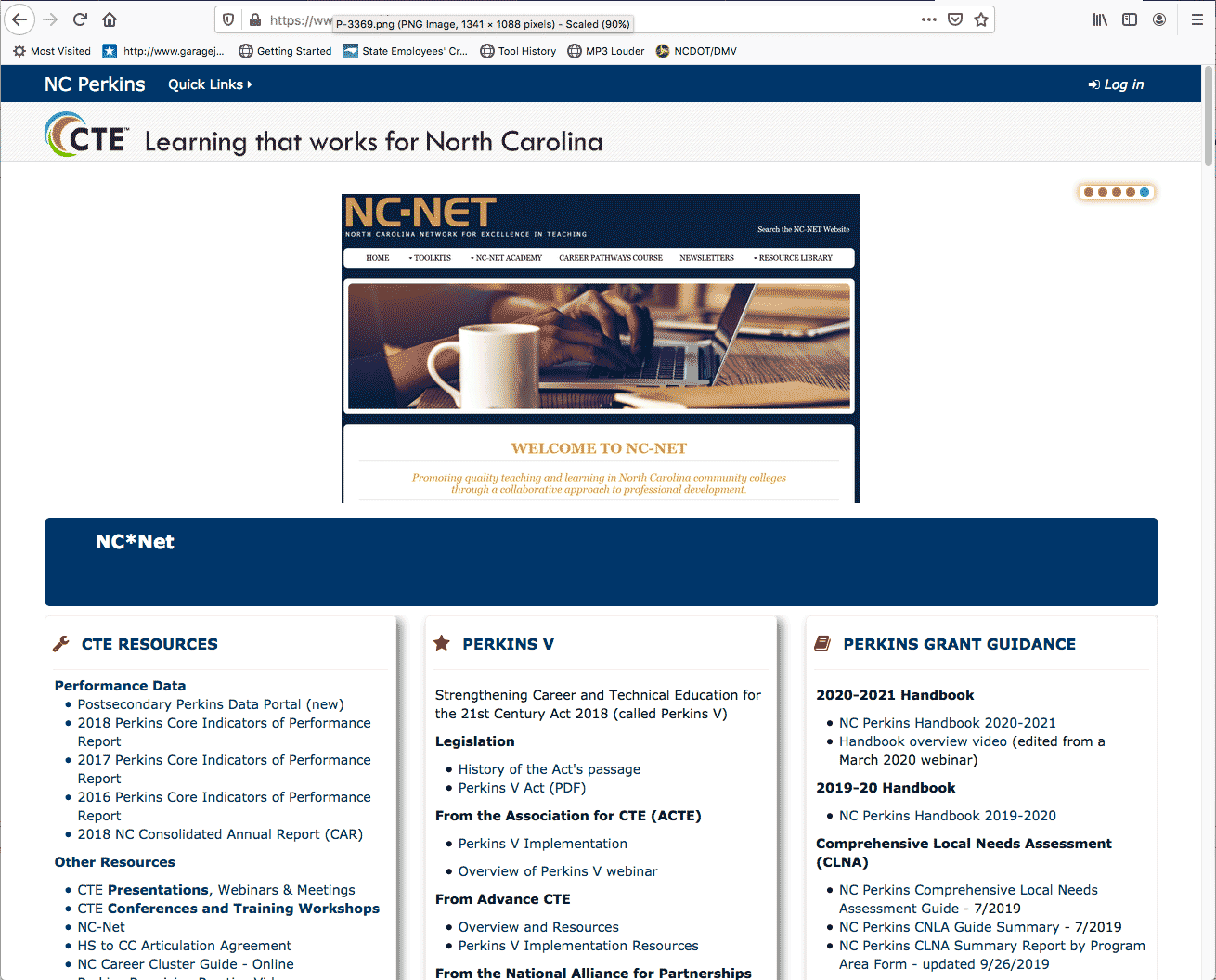 [Speaker Notes: https://www.ncperkins.org/]
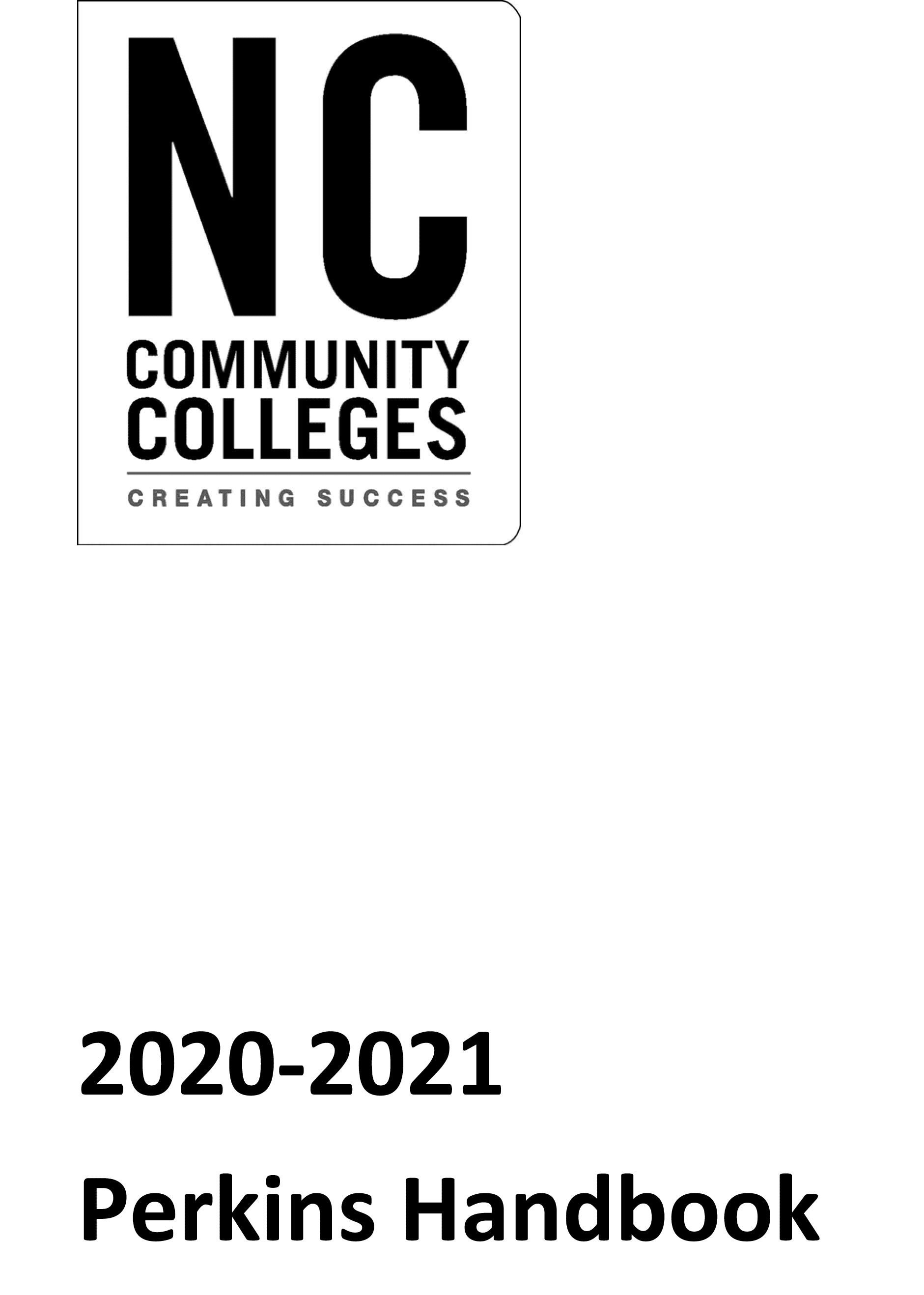 2022-2023
[Speaker Notes: Available at https://www.ncperkins.org/]
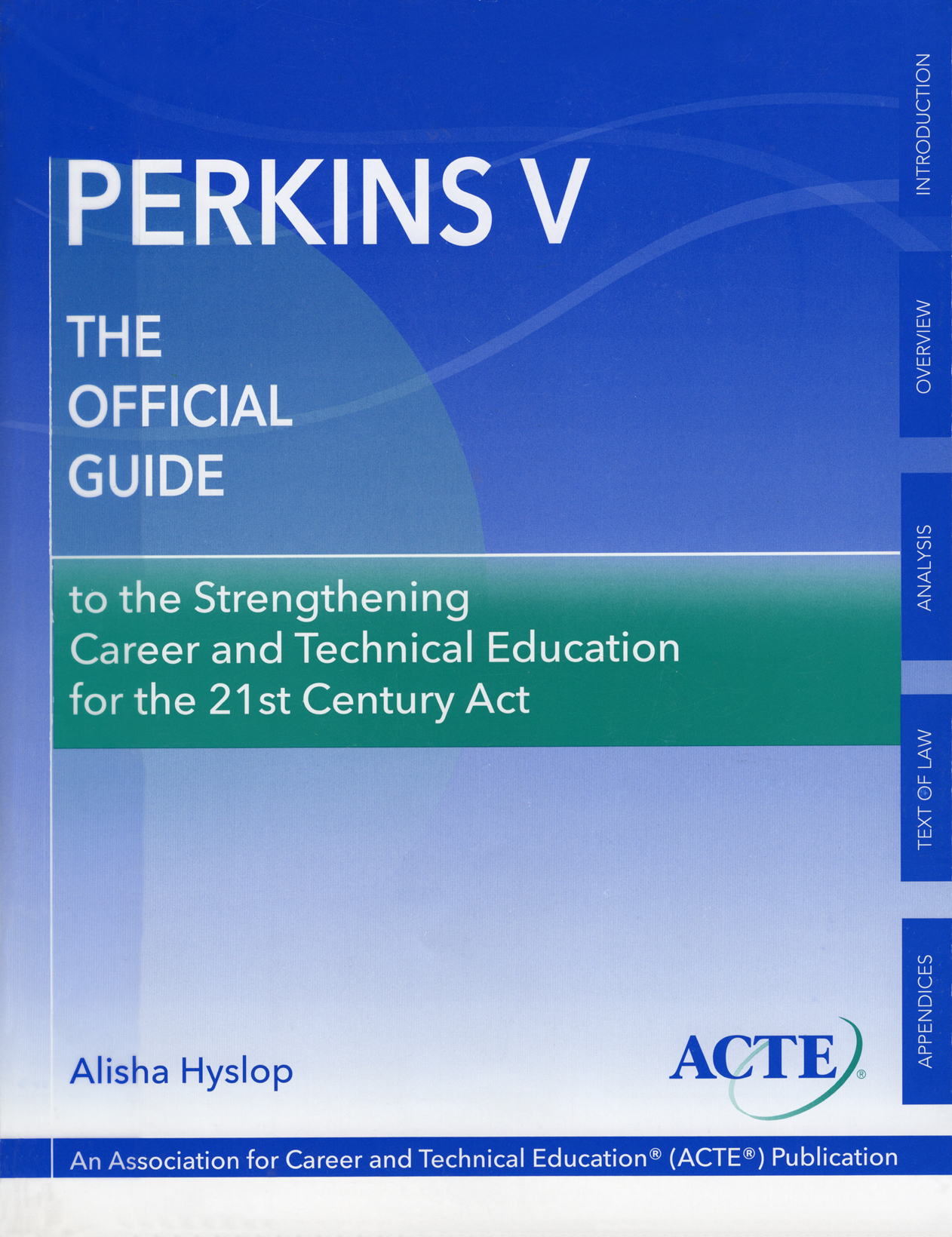 The Blue BookThe CTE/Perkins V Bible
[Speaker Notes: Purchase this Guide
https://www.acteonline.org/perkins-implementation/

Strengthening Career and Technical Education for the 21st Century Act – as signed into law
https://www.congress.gov/115/plaws/publ224/PLAW-115publ224.pdf


Carl D. Perkins Career and Technical Education Act of 2006 as amended by the Strengthening Career and Technical Education for the 21st Century Act and the Consolidated Appropriations Act of 2019 
https://www.govinfo.gov/content/pkg/COMPS-3096/pdf/COMPS-3096.pdf]
The Administrators Handbook on EDGAR 5th Edition Brustein & Manasevit, PLLC compiled this book
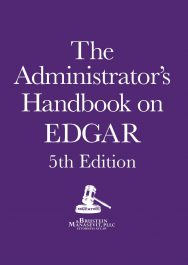 [Speaker Notes: https://www.bruman.com/publications/]
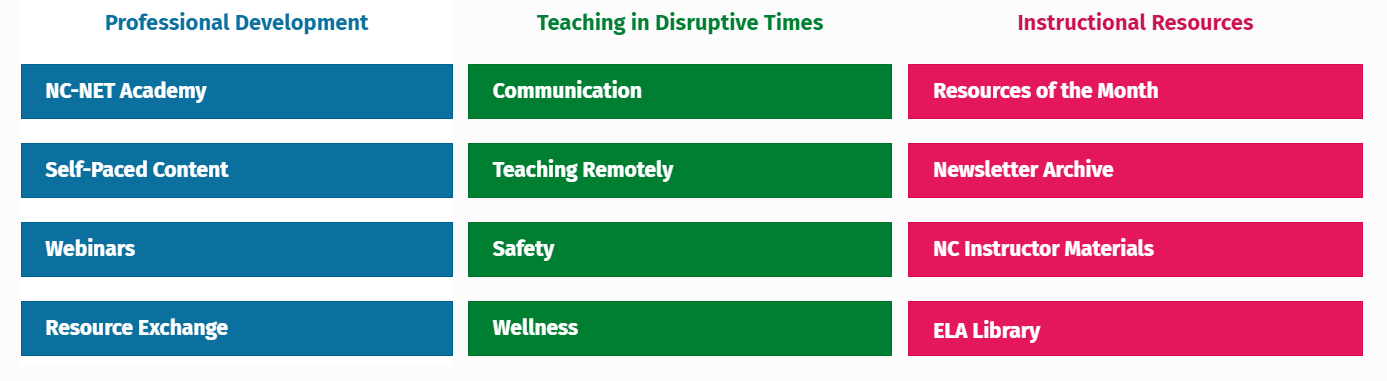 Additional helpful resources
Perkins Career Resource Network (PCRN)
PCRN is a collection of on-line resources for Perkins accountability, program administration, and grant management. The site is maintained by OCTAE Division of Academic and Technical Education (DATE).
http://cte.ed.gov	
Resources organized by:
Legislation & Policy Guidance
State Formula Grants
Accountability
Discretionary Programs
National Initiatives
Uniform Grant Guidance (EDGAR)
Administrative Requirements 2 CFR 200 Subpart D
Financial Management  §200.302
Equipment Management Procedures §200.313
Procurement Procedures §200.317-200.327
Conflicts of Interest Policy §200.318

Cost Principles 2 CFR 200 Subpart E
Selected Items of Cost §200.420-200.476
Compensation of Employees §200.430-200.431
Time & Effort §200.430(i)
Travel Policy §200.475
§200.331 - Award Information
Every sub-award must be clearly identified
Federal Award Identification
CFDA title and number
Federal award ID
Federal award date
Performance start/end dates
Amount
Awarding agency
Indirect cost rate
All requirements of the pass-through agency for compliance, financial or performance purposes
34 CFR 76.707   Obligation Dates
§200.430  Salaries and Fringe Benefits
Paid or accrued for services rendered during the period of performance
Any salaried employee must document time and effort for 100% of hours
Compensation must be reasonable for services rendered
Single cost or multiple cost objectives
Projected must be reconciled with actual
Process for documentation may have changed but must still be documented.
Still expected to be source of findings so be prepared.
Extra Duty Pay at Institutional Base Salary
§200.313, 200.439   Equipment
Use for stated purpose
Encourage use by other federal programs if such use does not interfere with CTE
Trade-in or sale proceeds can be used toward purchase price of replacement equipment 
Must track capital items and attractive assets and physically inventory every two years
Does not have to be institutional inventory process; Perkins may be more restrictive than local policy
If your state elects a dollar threshold lower than $5,000 for inventory purposes (or has “stewardship” requirements) you must comply with your state’s lower capitalization limit
§200.313(d)  Equipment Management
Description
Funding source
Who holds title
Acquisition date
Cost of property
Percent of federal participation
Location
Use and condition of property
Ultimate disposition (date/sales price)
§200.1  Definition of Supplies
Computing Devices or Information Technology Systems
Considered as supplies
Machines used to acquire, store, analyze, process and publish data electronically, including accessories for printing, transmitting, receiving or storing information

Supplies
All tangible personal property (costing $5,000 or less)
Includes computing devices
§200.432  Conferences
Hosting a meeting to disseminate technical information
Must be necessary and reasonable for performance of the grant
Can include facilities, speaker fees, meals and refreshments, local transportation unless restricted by the federal grant
Locally available depended-care resources
Exercise discretion to assure appropriate and necessary
Food and Beverages
ONLY IF
It is related to –
Approved travel (subject to the state’s per diem guidelines)
Included in the approved registration
Not considered entertainment
Sponsoring an approved conference or meeting
Is reasonable, allows for greater participation, or limits disruptions 
Must receive specific approval for food/beverages from the State CTE Coordinator

Alcohol is never allowed
§200.474  Travel
Necessary for the federal award
Travel requests – “Participation is necessary to the Federal award” and why.
Conferences – “ Participation is necessary for successful performance under the Federal award” and, “The conference costs are reasonable.”
Transportation, lodging, subsistence, related items
Temporary dependent care (but not travel of the 	dependent)
Actual, per diem or mileage basis (or combination)
Must be in compliance with written travel policies
Travel and Conferences
If using Perkins funds we expect to see this kind of language in your travel and conference requests in the future –
Travel requests (in-state & out-of-state) – “Participation is necessary to the Federal award” and why.
Conferences – “Participation is necessary for successful performance under the Federal award” and “The conference costs are reasonable.”
Perkins - General Test of Allowability
Addresses a need/gap identified in the college's CLNA
 Reasonable
 Allocable
 Consistently treated
 Consistent with your organization’s policies
 Incurred in accordance with GAAP
 Not charged elsewhere
 Adequately documented…
Perkins - Fiscal Monitoring Stages – On-Site Interview Questions
Develop your own list of questions based on the most common selected items of cost 
Advertising
Advisory councils
Personnel costs
Conferences 
Entertainment costs
Goods or services for personal use
Lobbying
Materials, supplies, “computing devices”
Memberships
Travel costs
Etc.
On-Site visits get you to the current school year
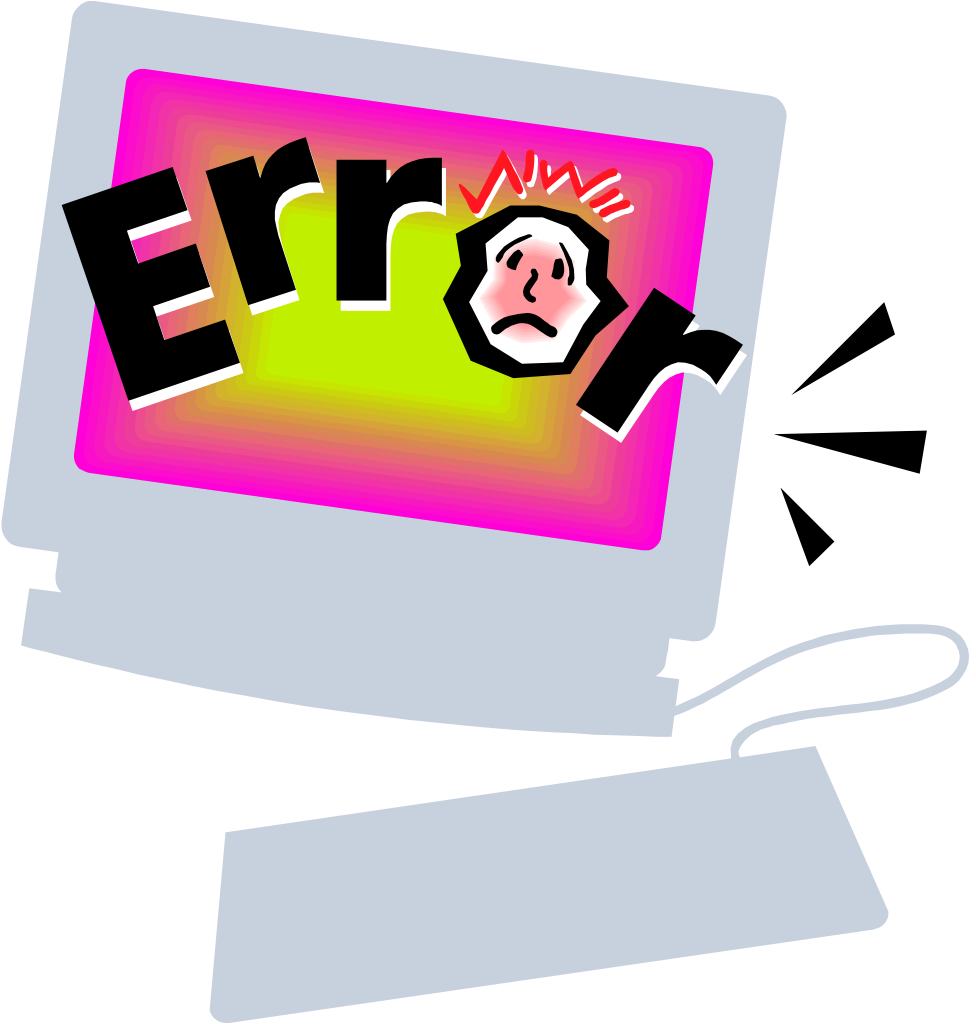 Perkins -The most common problems, goofs!
Failure to follow your own plan
Failure to submit required documents on time
Failure to maintain adequate documentation
Your cost documentation does not support your fiscal completion report
Failure to follow the state’s procurement guidelines 
Failure to follow the state’s equipment management guidelines
Failure to keep records for the required three years (we recommend 5 years)
Perkins
Questions 
Comments 
Suggestions
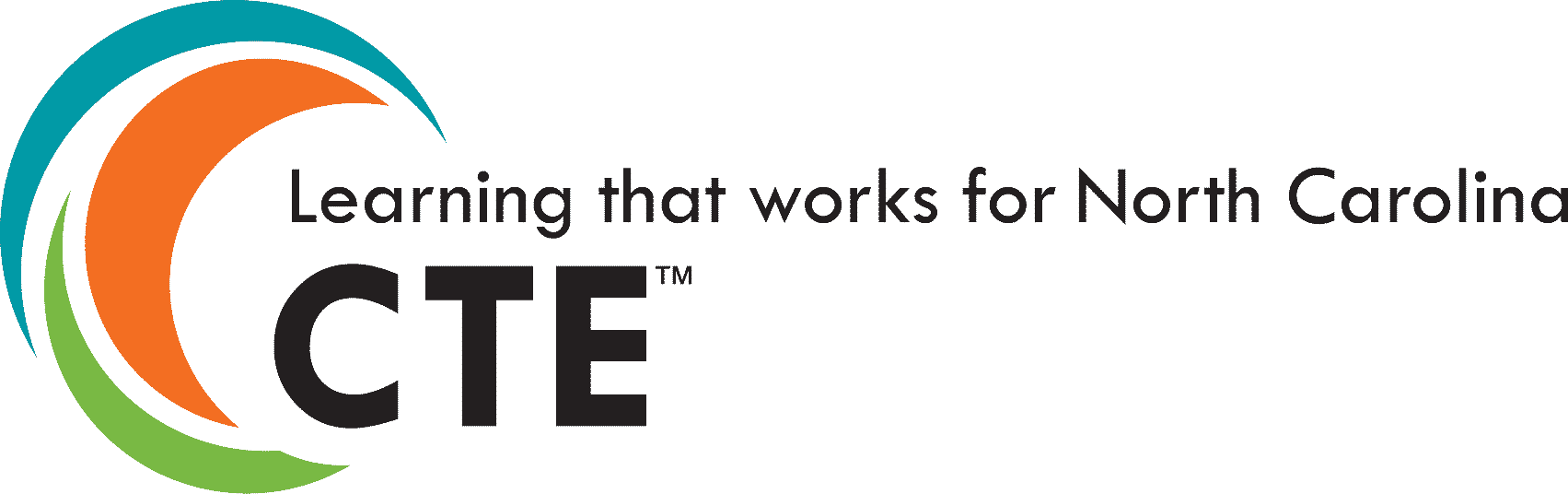 Raising the Awareness of Career Pathways - Webinar Series
Third Wednesday of the month 
From 9am to 10am
Careers in various industries 
Ncperkins.org/presentations
2021-22 Topics

October: Culinary Arts and Baking/Pastry Arts
November: Dental Hygiene
January: Environmental Science & Protection
February: Veterinary Technicians
March: HVAC
April: Respiratory Therapy
May: Civil Engineering Technology
June: Computer Network Support - IT
Perkins  Ongoing Technical Assistance Updates
2nd Tuesday of the month
9am - 10am
Via GoToWebinar
Find the registration links at NCperkins.org/presentations
Recordings are available for later viewing at the same website above
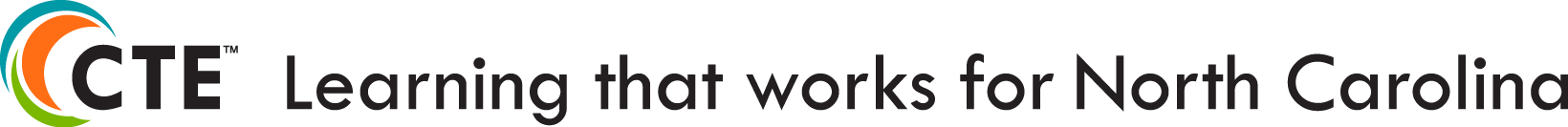 [Speaker Notes: Register now and let the system remind you.]
Perkins/CTE State Staff
Dr. Bob Witchger	Director, Career & Technical EducationWitchgerB@nccommunitycolleges.edu	919-807-7126
Dr. Tony R. Reggi	Coordinator, Career & Technical EducationReggiA@nccommunitycolleges.edu	919-807-7131
Patti Coultas	Coordinator, Career & Technical EducationCoultasP@nccommunitycolleges.edu	919-807-7130
Dr. Mary Olvera	Coordinator, Career & Technical EducationOlveraM@nccommunitycolleges.edu	919-807-7120
Darice McDougald	CTE Administrative AssistantMcDougaldD@nccommunitycolleges.edu	919-807-7219
[Speaker Notes: http://www.ncperkins.org/course/view.php?id=6]